start talking
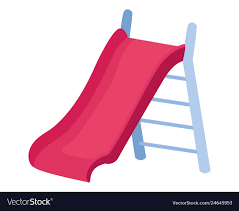 breathe in
breathe out
Practice with these words: 
Hoot 		hole		heart
Hate    	  	home		hail
Hose		horse		hoop
Horn		harp		hard
Heat		harm		heal
Practice with these phrases: 
The hose is in the hall.
His horse jumped high. 
Harry hates getting headaches.
Her husband was a hero. 
How does the hen lay so many eggs?
The angle has a halo on her head.